Session 23
Scarcity and Poverty
Outline – Scarcity and Poverty
Digital Inequality – A Global View
Ethics of Online Labor
Amazon Mechanical Turk
Design for Development
Interfaces for Self-Help Groups (India)
Repair and Maintenance
Designing for the full technology life-cycle
Show and Tell from Ghana
[Speaker Notes: Continuing from the discussion of inequality online, the “Digital Divide”
A more global outlook]
Digital inequalitY vs. The Digital Divide
A Global View
The Global Divide
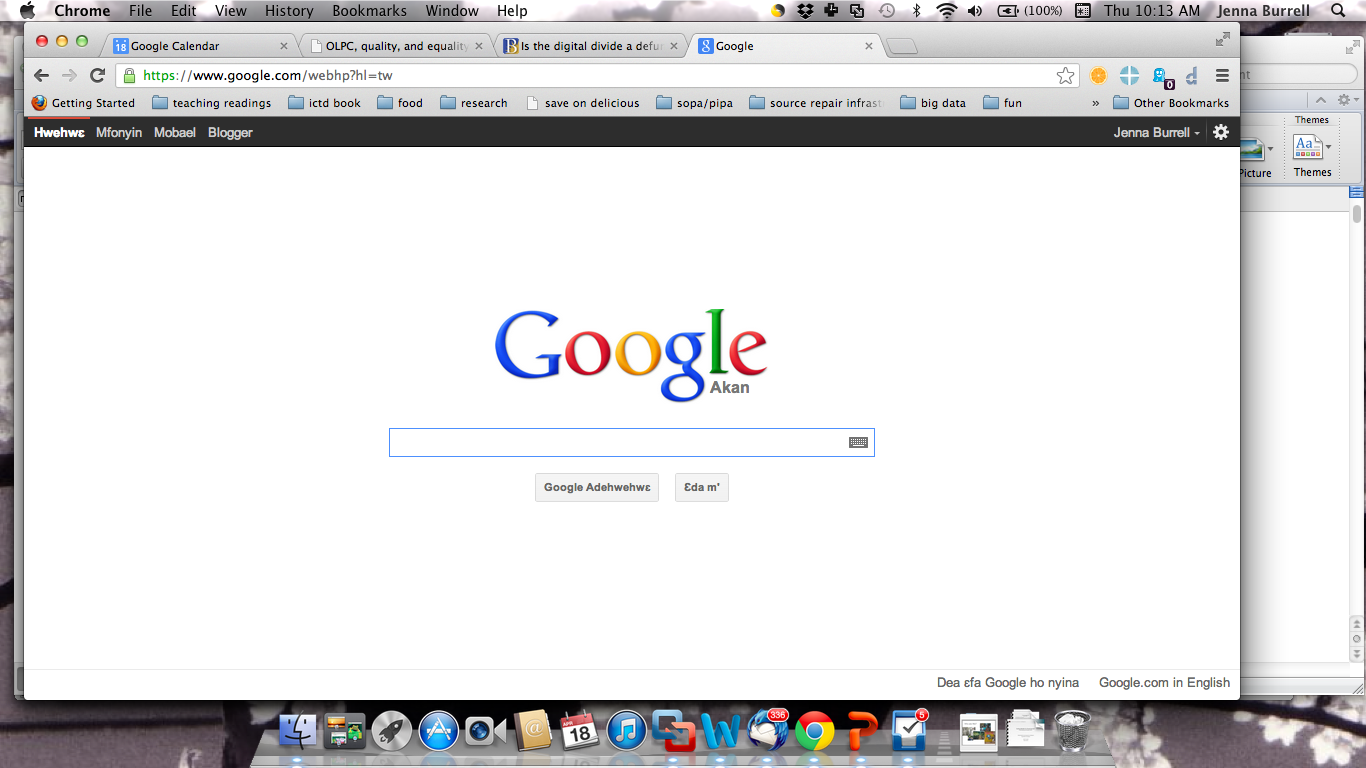 More dramatic differences between rural and urban
Skills and relevance: Language issues a central focus
Comparison between countries: political economic context, infrastructure, telecomm policy, gov filtering
Overall North America represents declining share of Internet users globally
[Speaker Notes: The Google interface for the Akan language]
Digital Inequalities in a Globally Connected Network
Are we all on the same Internet? The View from Ghana:
E-commerce vs. cash-based economies
‘Cloud computing’ and web services
Advertising and network bandwidth
Online subcultures (increasingly exclusionary)
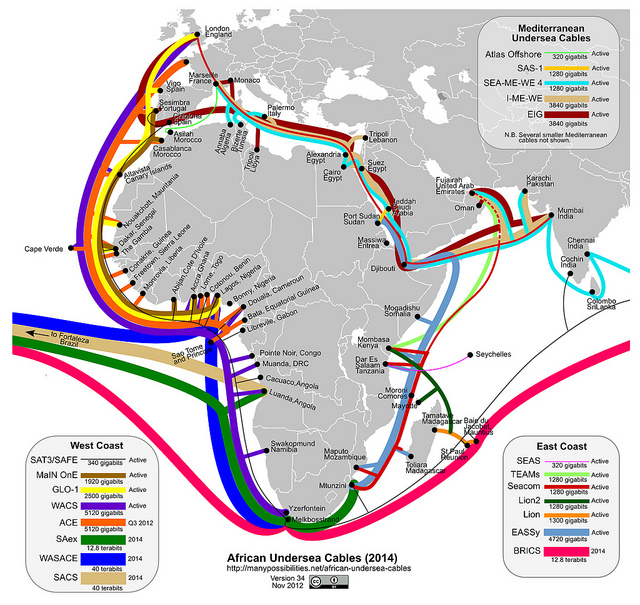 [Speaker Notes: http://blogs.berkeley.edu/2012/10/08/is-the-digital-divide-a-defunct-framework/
What it’s like to connect from the margins of the global economy?]
Ethics of Online Labor
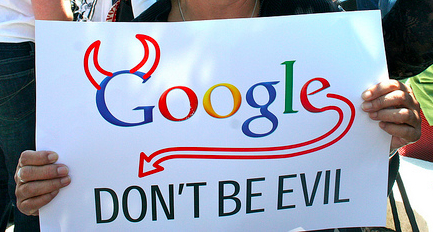 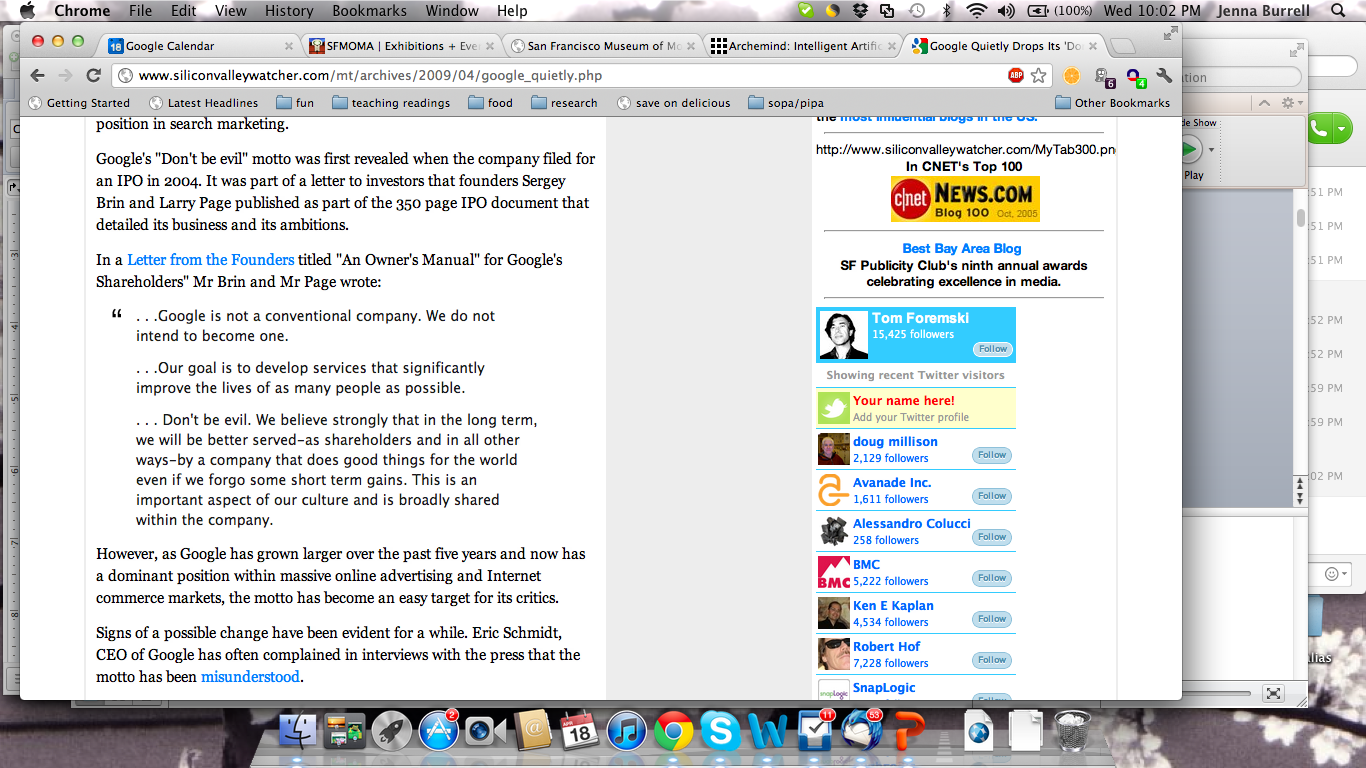 - Google’s 2004 founders letter
Ethics of Online Labor
Crowdsourced Work Platforms
Unethical Behavior in online employment / contracting situation
Why is interaction on AMT anonymous?
How do Turkers seek recourse?
How might Amazon design the Mechanical Turk platform differently?
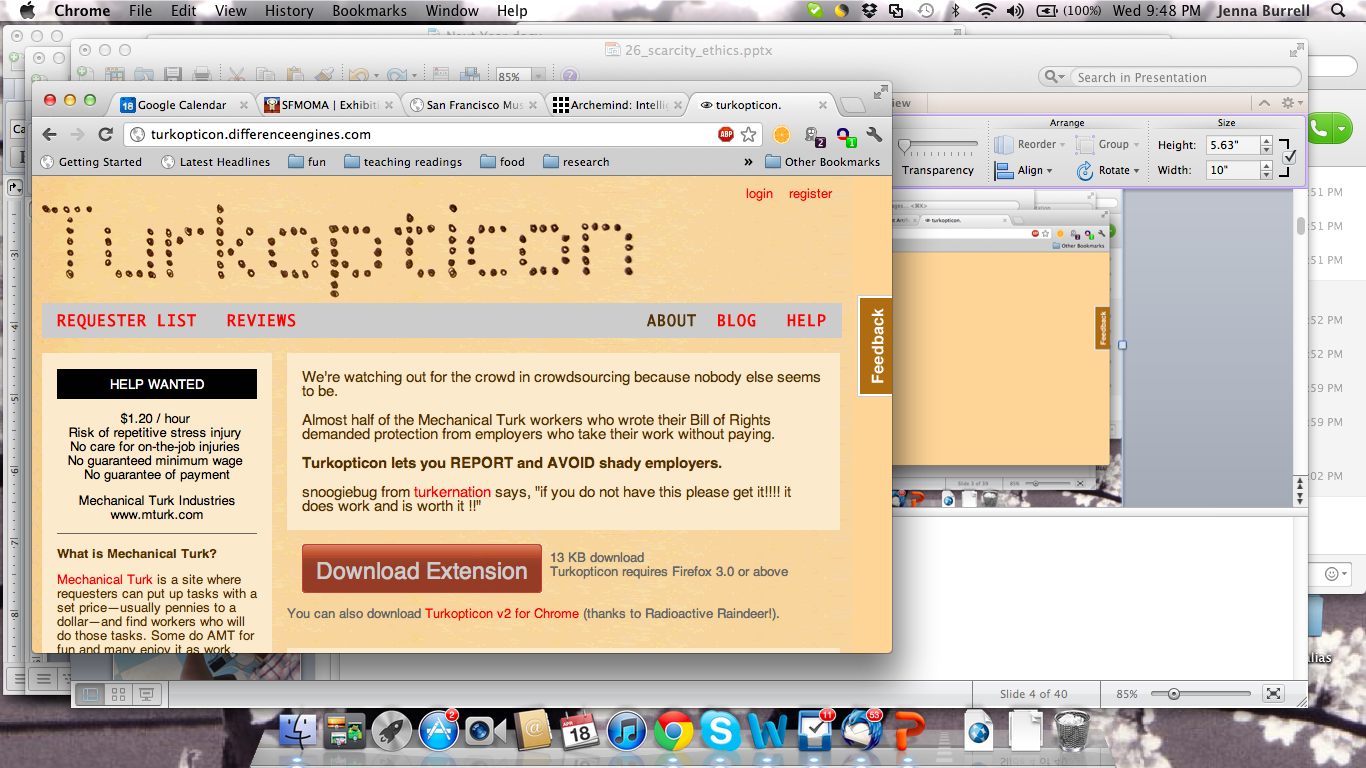 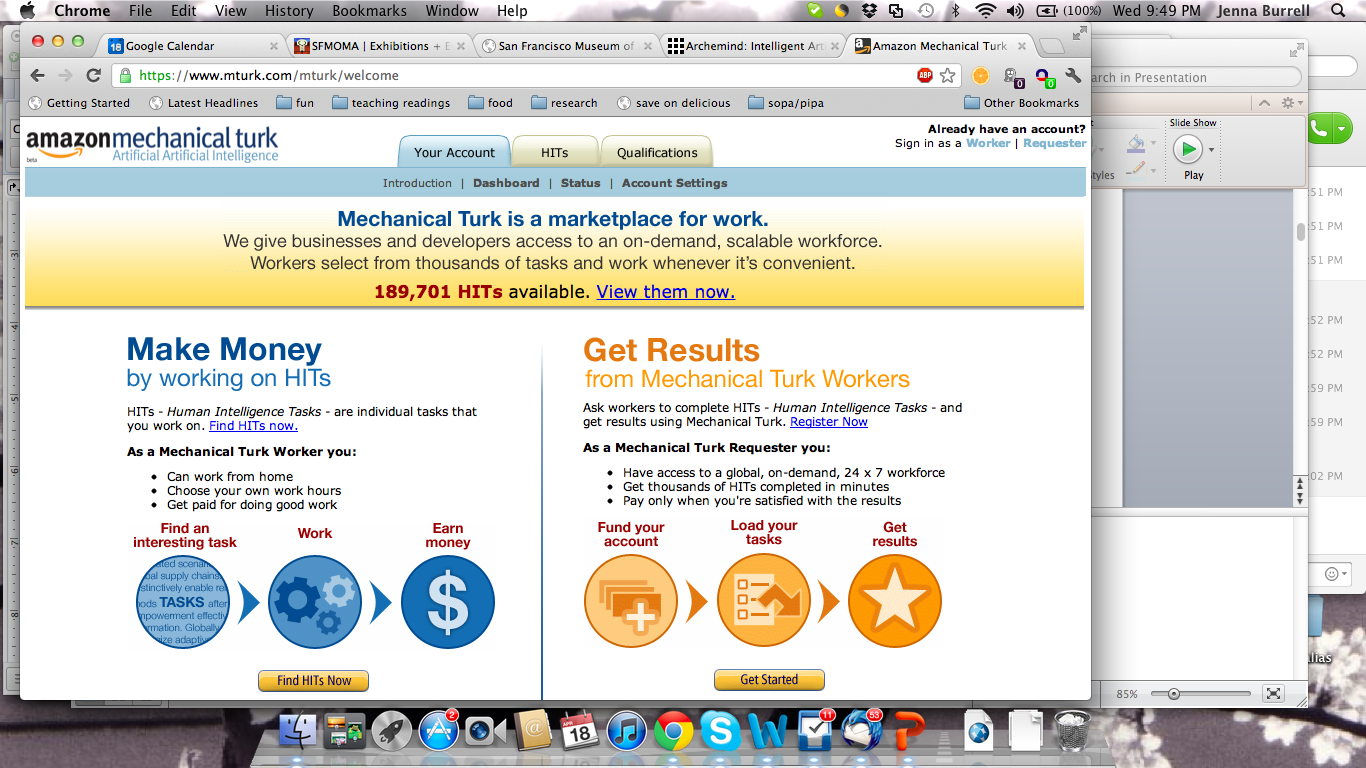 [Speaker Notes: Requestors have unchecked power to reject work -- weighted towards the requestors NOT the Turkers.  But in a trial found a huge number of cheated responses (on a Chinese language task).  3174 responses out of 8498 wre fraudulent

Anticipating values in design approach … design guidelines around ethical practice (not conventional usability terms)]
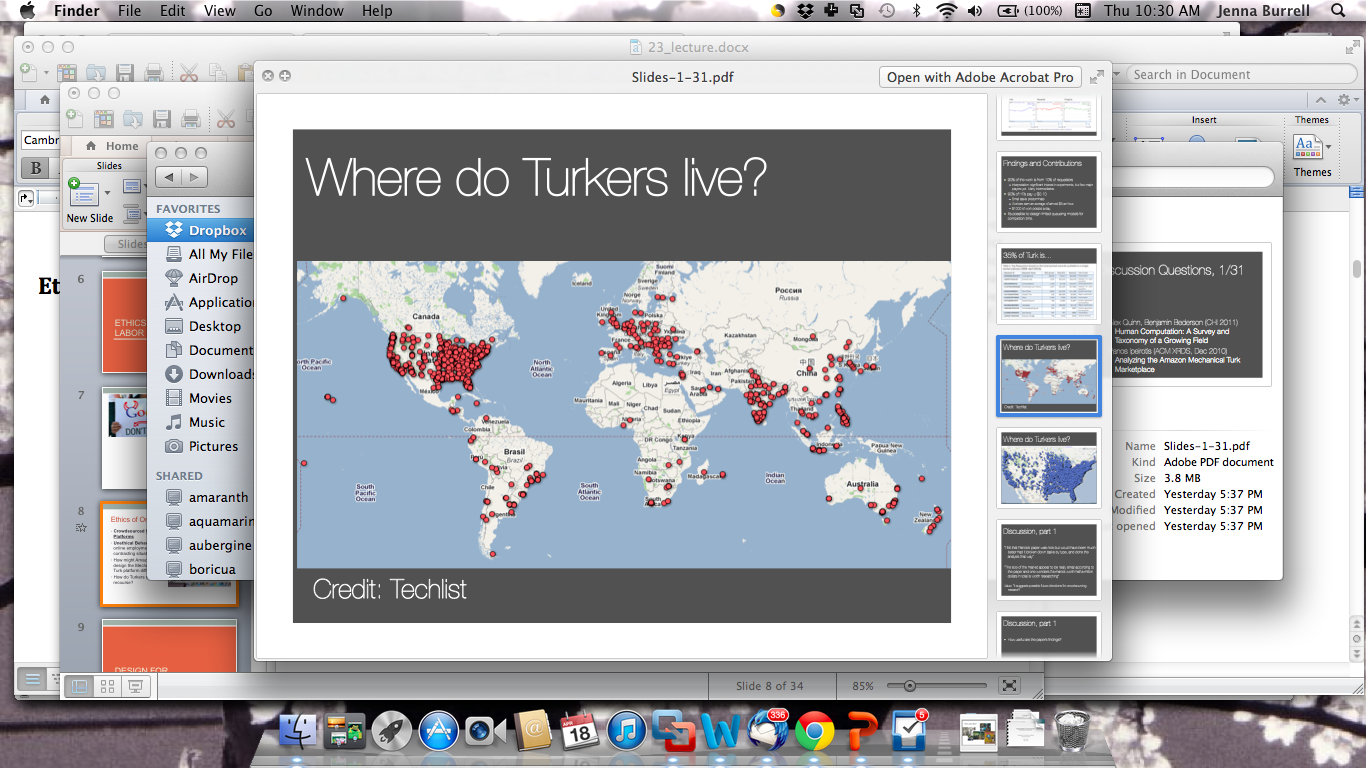 Design for Development
(1) Interfaces for (Self-Help) Groups (in India)
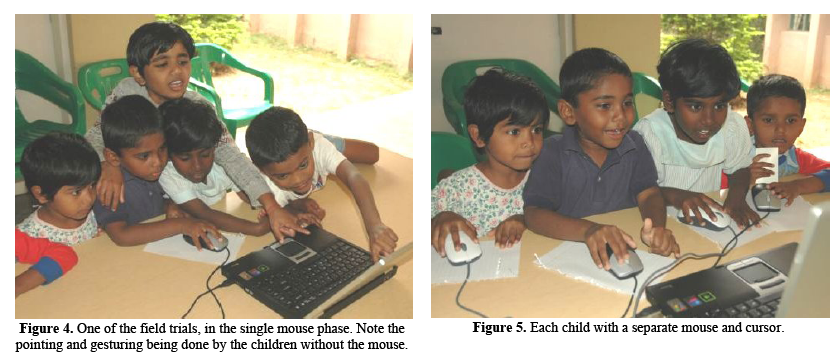 Special Design Challenges
Limited infrastructure (electricity, Internet connectivity)
Shared access models and designing for groups, collectives (rather than individuals)
Low-literacy populations
How did T. Parikh address and resolve each of these challenges?
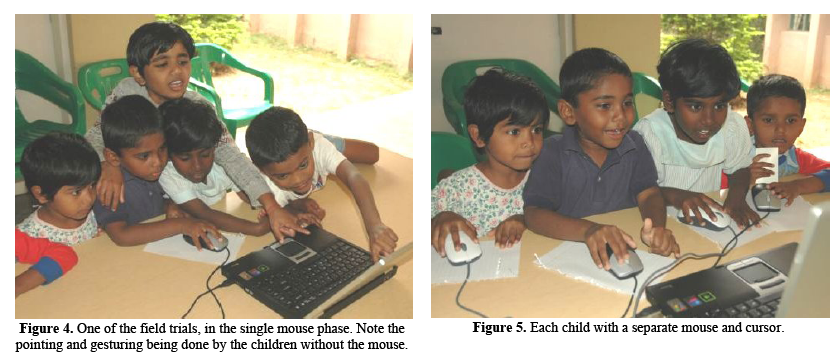 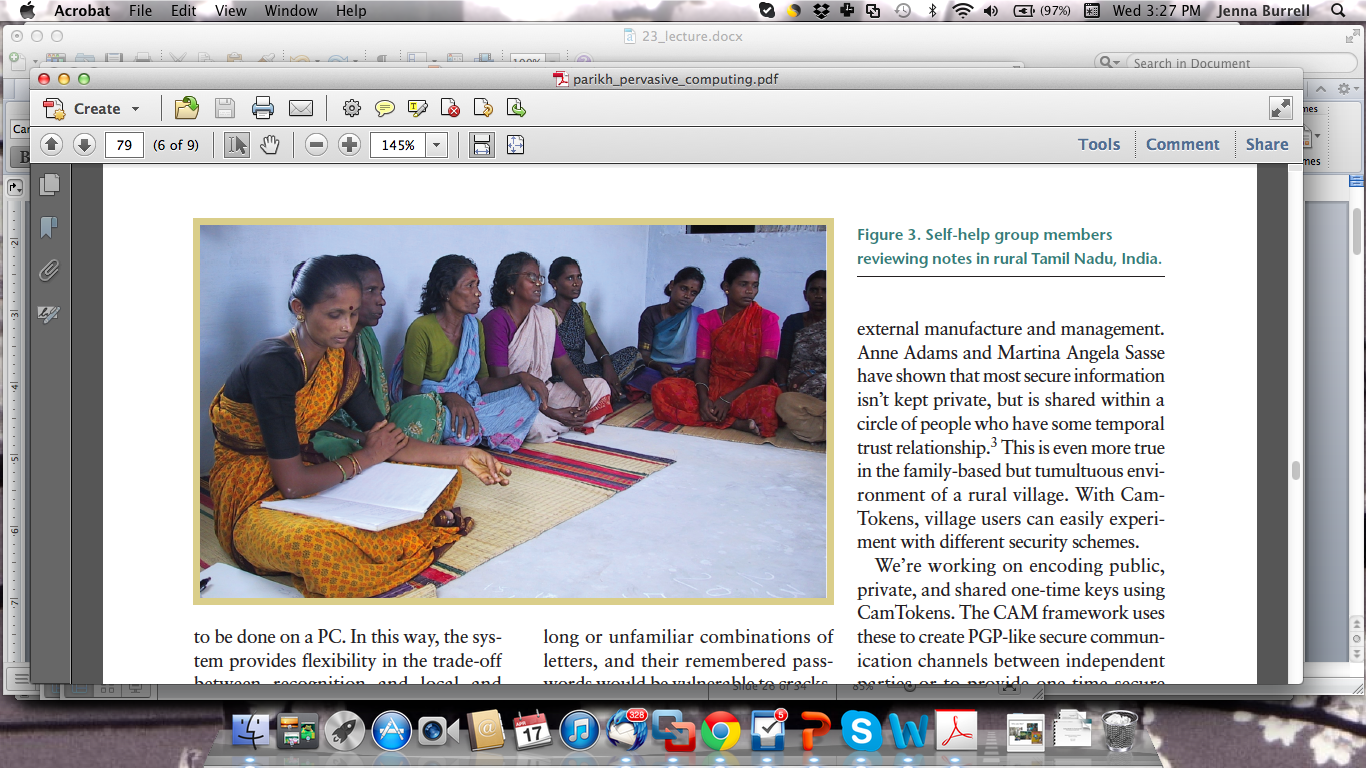 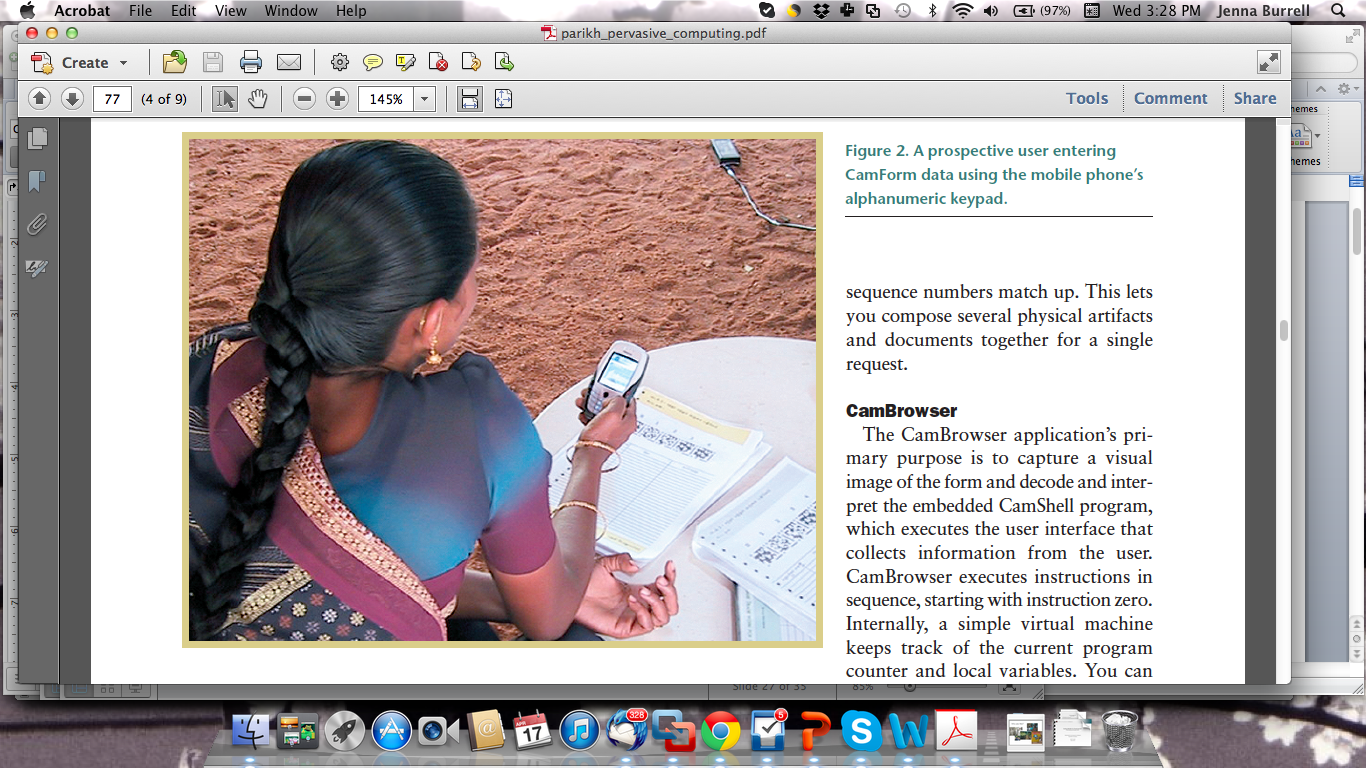 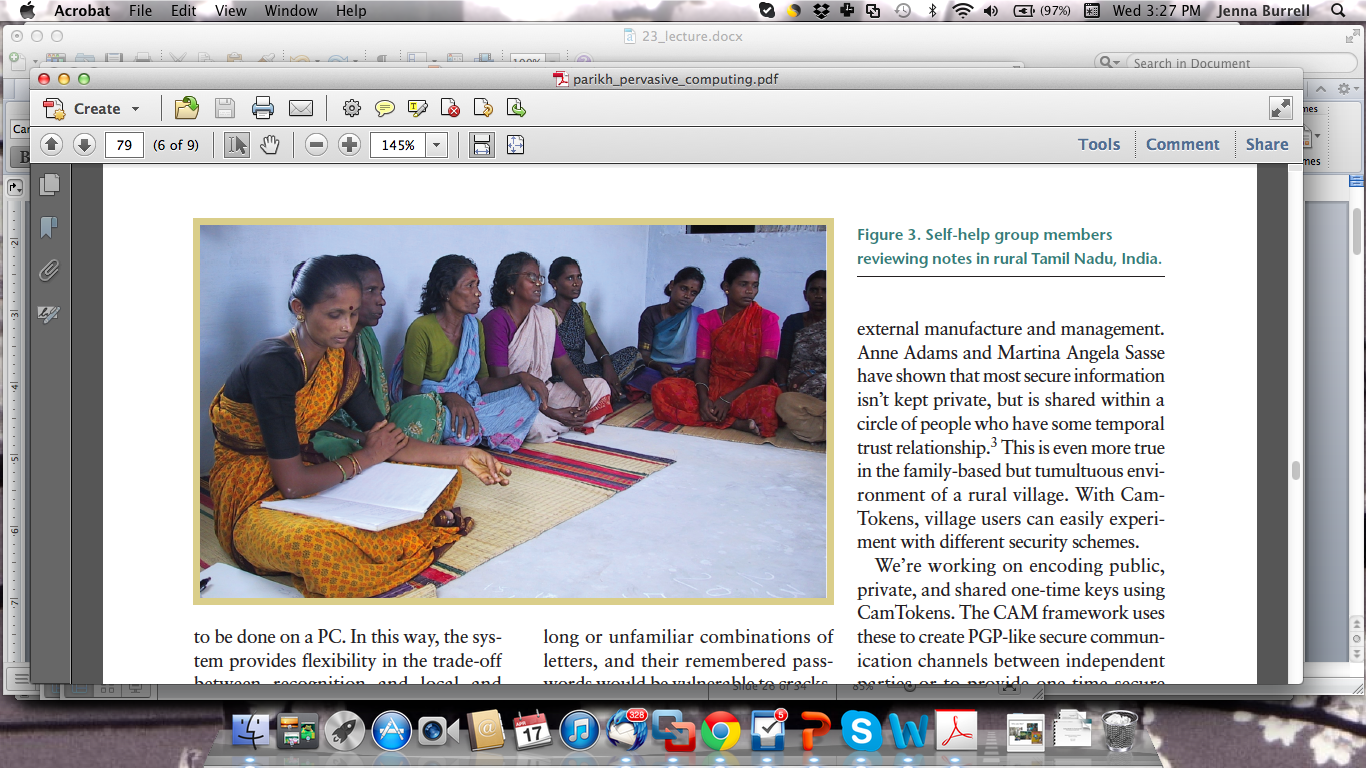 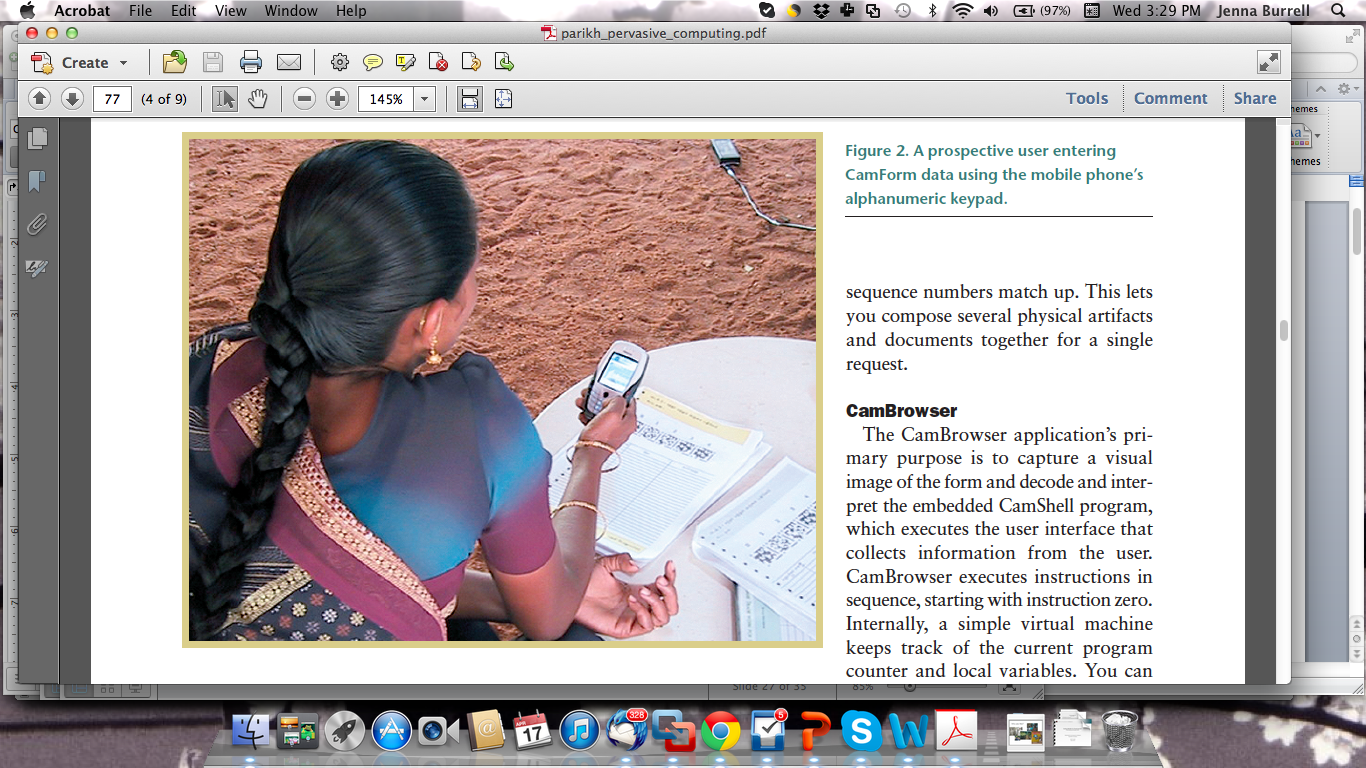 Scarcity and repair
Repair or Replace?
What was the last electronic item you replaced?  Was it because it was non-functioning?  Or for other reasons?
What did you do with the replaced item?
What are your own personal ‘rules of thumb’ for deciding whether to repair or replace?

Obsolescence – ifixit.com (movement against waste, obsolescence, alienation from our gadgets and their inner-workings)
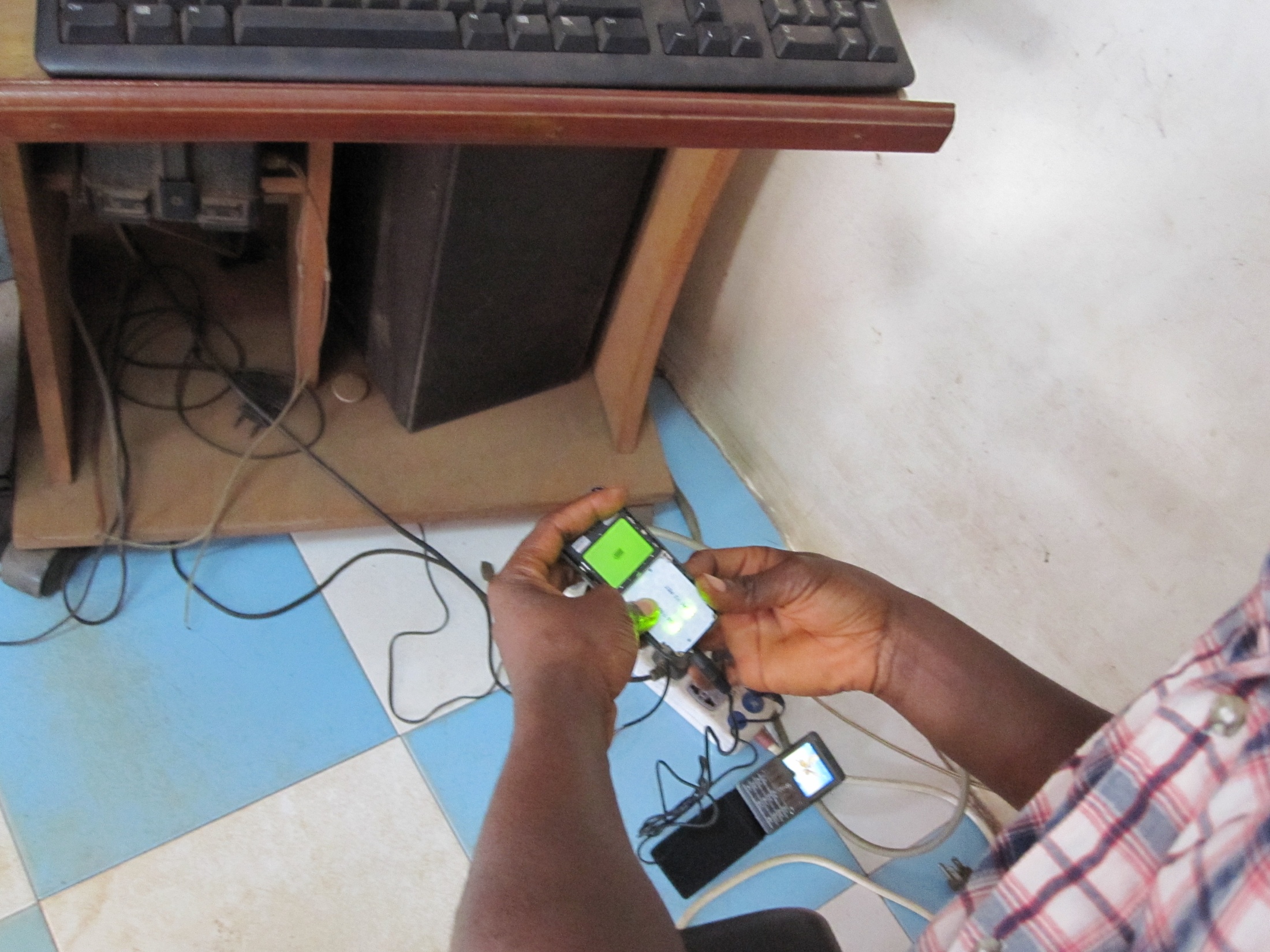 Cultures of Repair & Reuse (Ghana)
[Speaker Notes: As a way to more closely incorporate the material and the cultural.
How culture is materially instantiated.  How culture must be “materialized” in some form or another.]
Use
Disposal
Distribution
Maintenance
usability and skill
 user needs and values
 training
obsolescence
 waste
cost
 suppliers
 markets
 buyers
 theft
spare parts
 planned vs. breakdowns
 repair skills
Design for the Full Life Cycle?
Consumer Culture Shaped By
Breakdowns as ordinary, everyday occurrence (from electricity outages to equipment failure)
Limited consumer protections, no warranties, high risk
High proportion of durable goods are purchased second-hand
Shortened life span from environmental wear and tear
Scarcity
Frugality
Unreliability
Backup/ Redundancy
Environmental Exposure
Reuse and the Trade in Second-Hand Electronic Goods
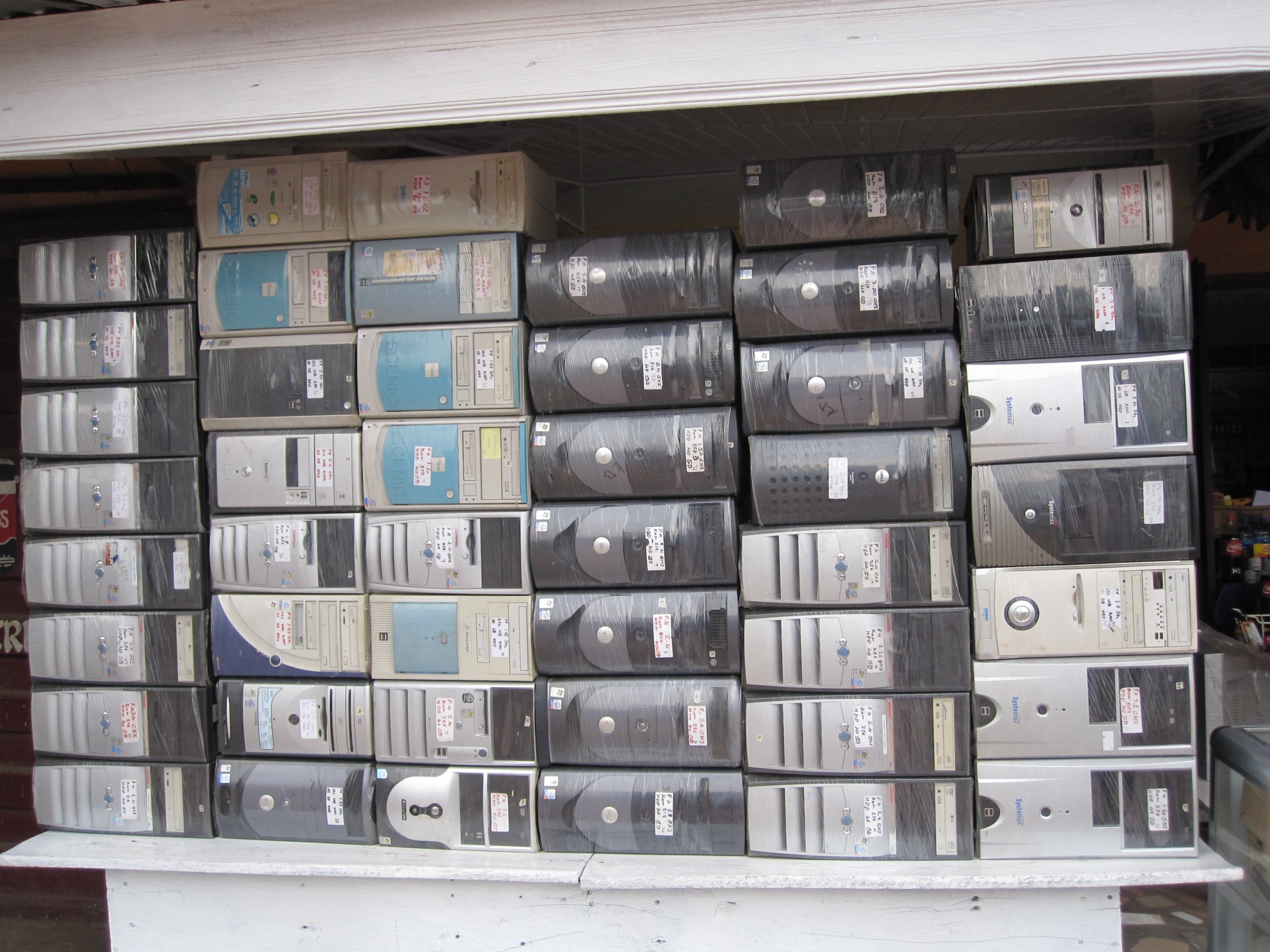 Attitudes Towards Buying Used
Infrastructure workarounds
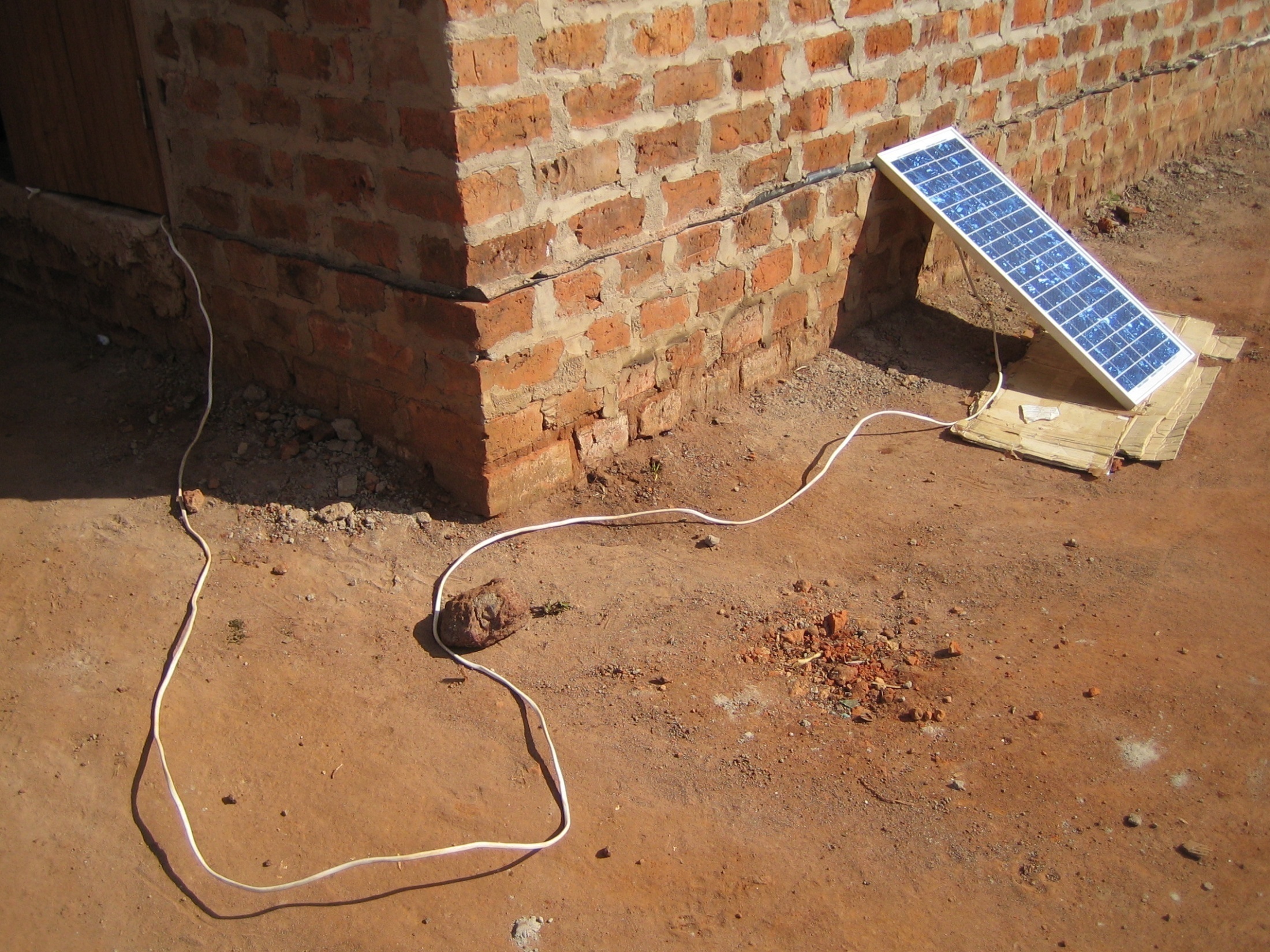 [Speaker Notes: Phone charging in a non-electrified village (Uganda)]
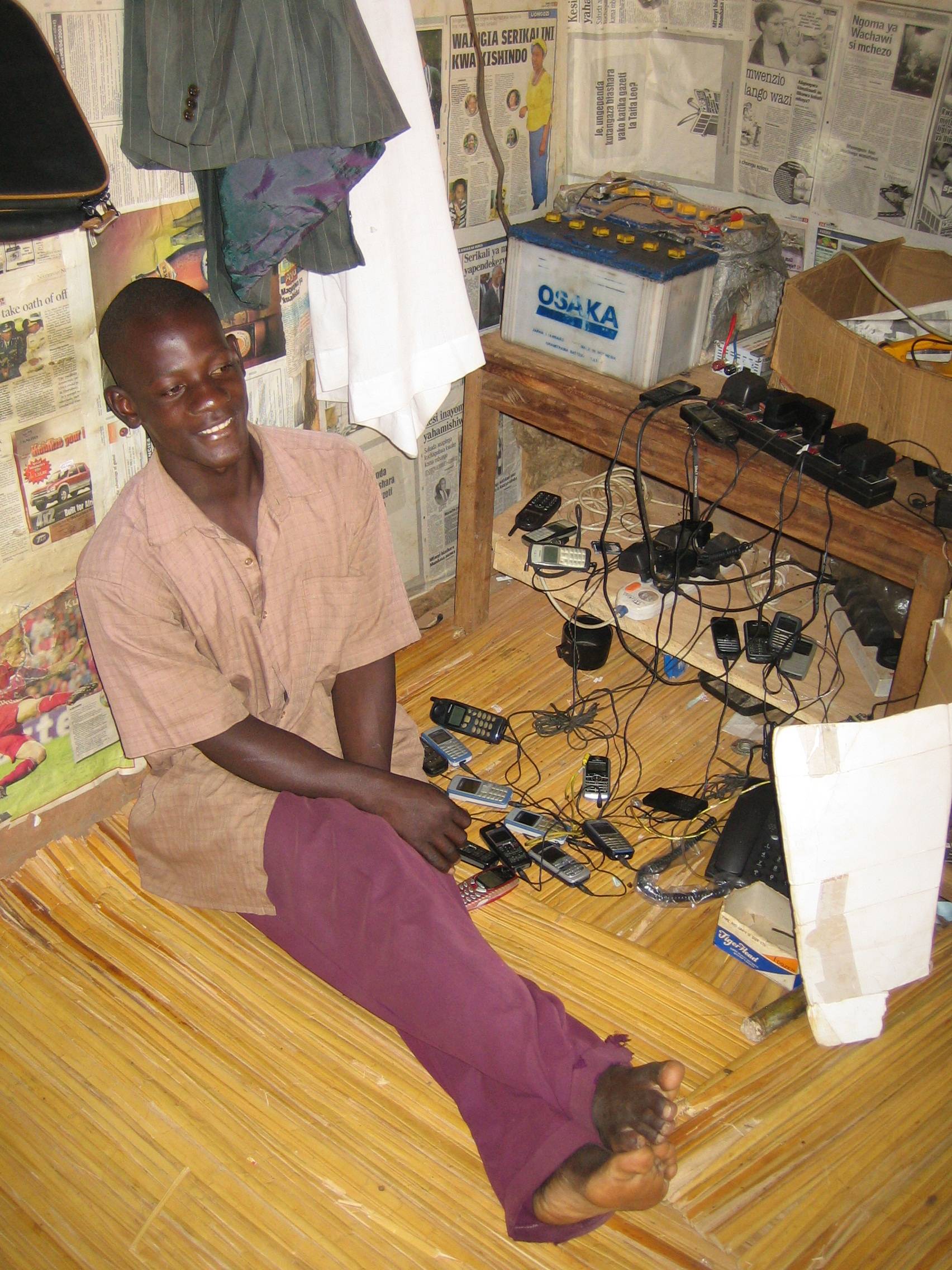 [Speaker Notes: Phone charging in a non-electrified village – note the car battery (Uganda)]
The ‘Rules’ of Repair
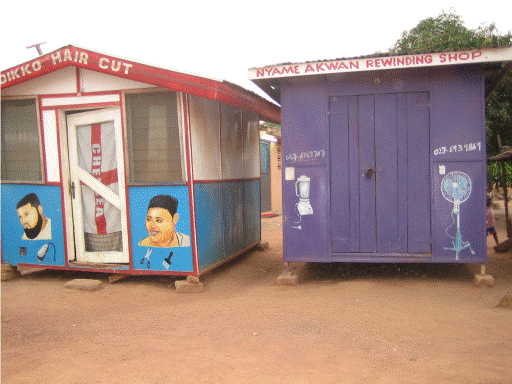 Repairable vs. Disposable
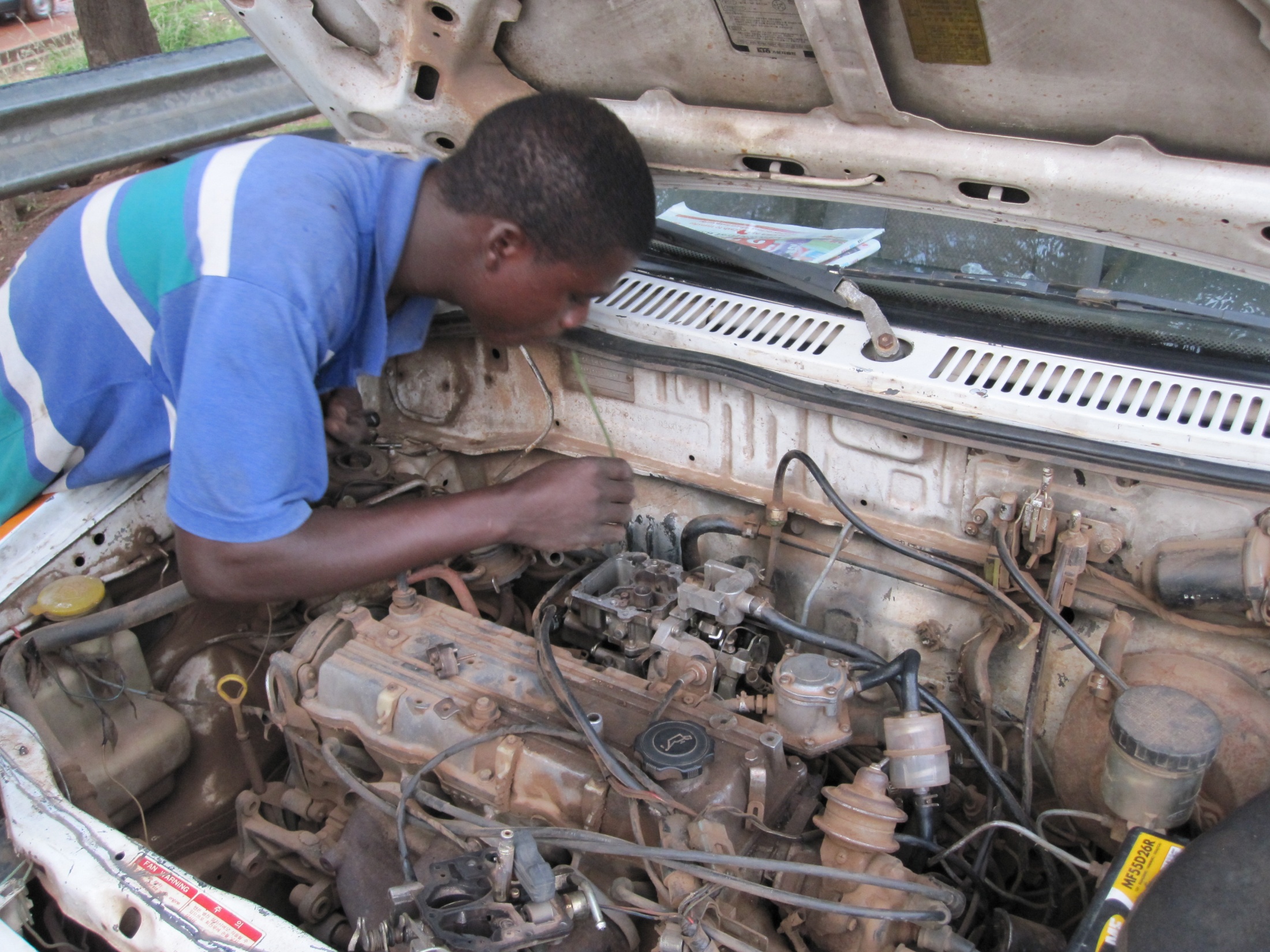 Frequency of Repair; Tools
[Speaker Notes: Repair without tools, the body as a tool.]
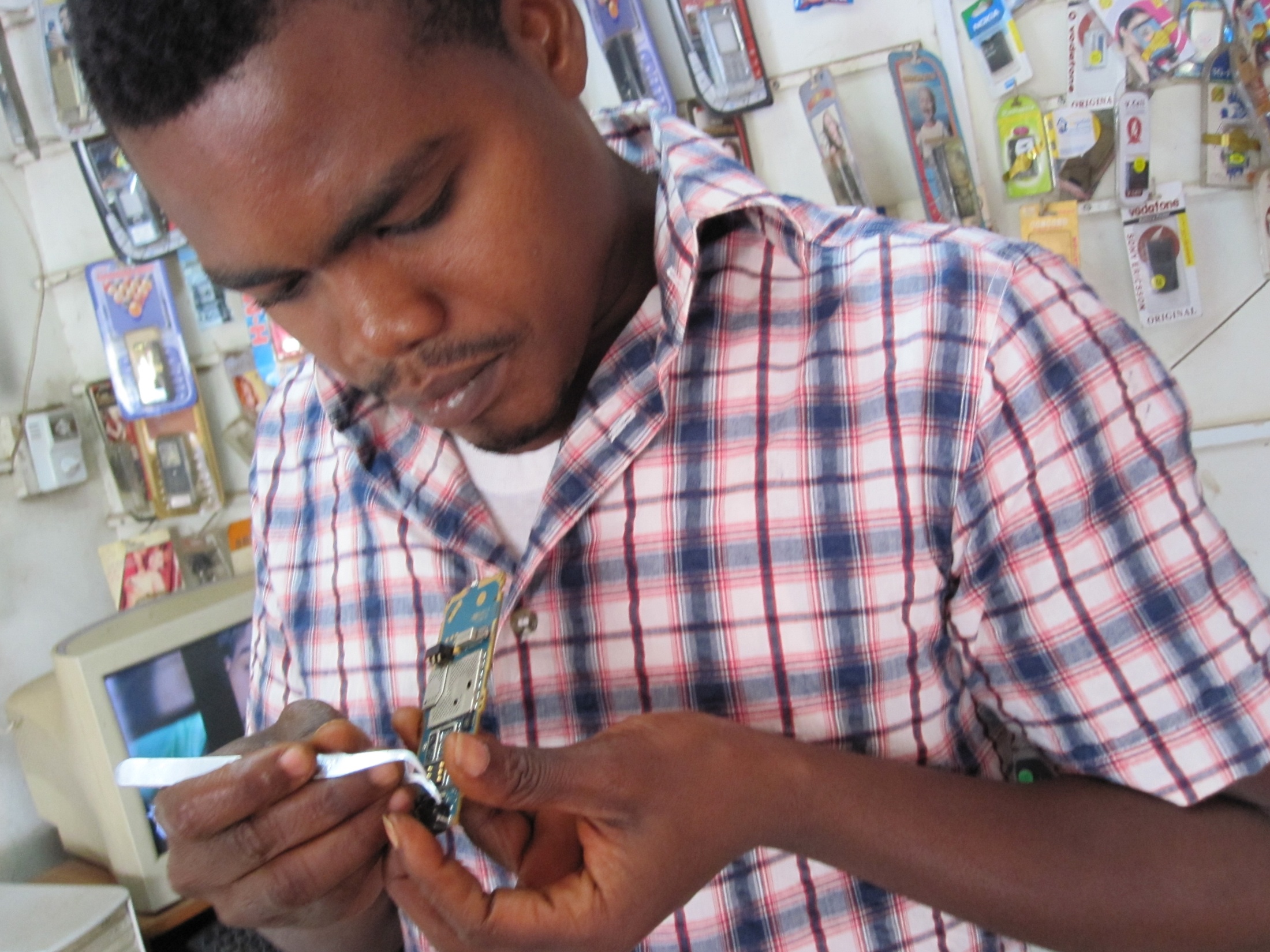 Replacement Parts
Disposal
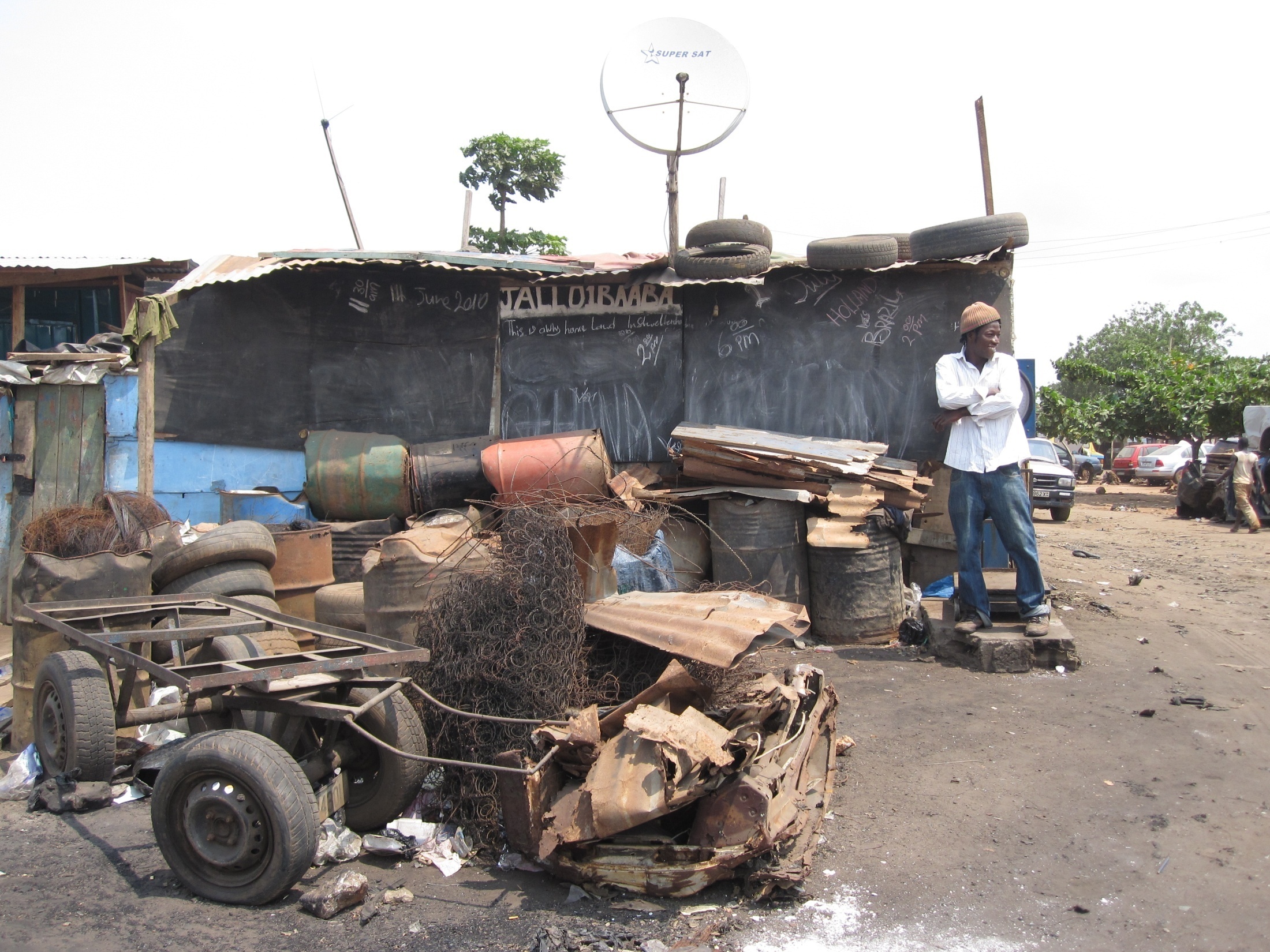 Metal Scrap Dealers